JUBILEE! REJOICE IN THE CHOICE
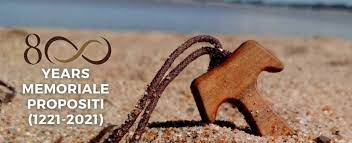 The Praises of God
(St. Francis of Assisi)
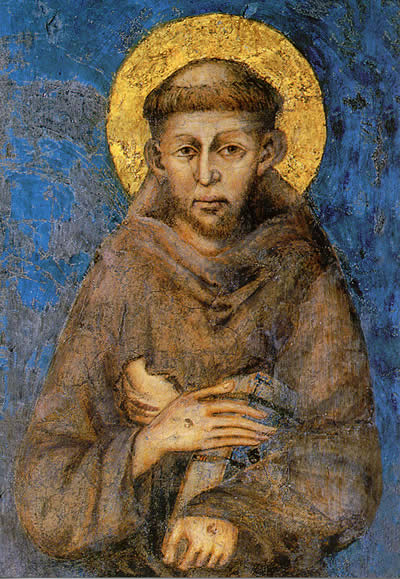 Refrain:
You, you are holy.  You, are three and one.
You are the most high. You, the holy one!

For you are good,                    2. For you are great 
the highest good.                                and wonderful.
You are living and true.                      You are sweetness and hope.
For you are God above all gods.       For you are our eternal life.
Strong and mighty are you!               You are all that we need!
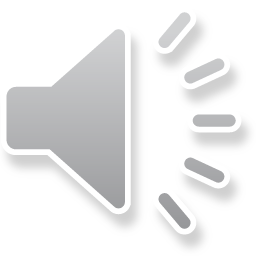 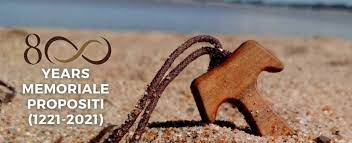 Let us begin, brothers (and sisters), to serve our Lord God, for until now we have made but little progress (or we have done little or nothing).

(The Life of Saint Francis of Assisi, 
Saint Bonaventure, Chapter XIV)
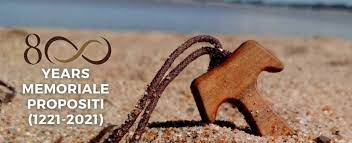 ALWAYS MOVING FORWARD …

towards the building of a more fraternal world.
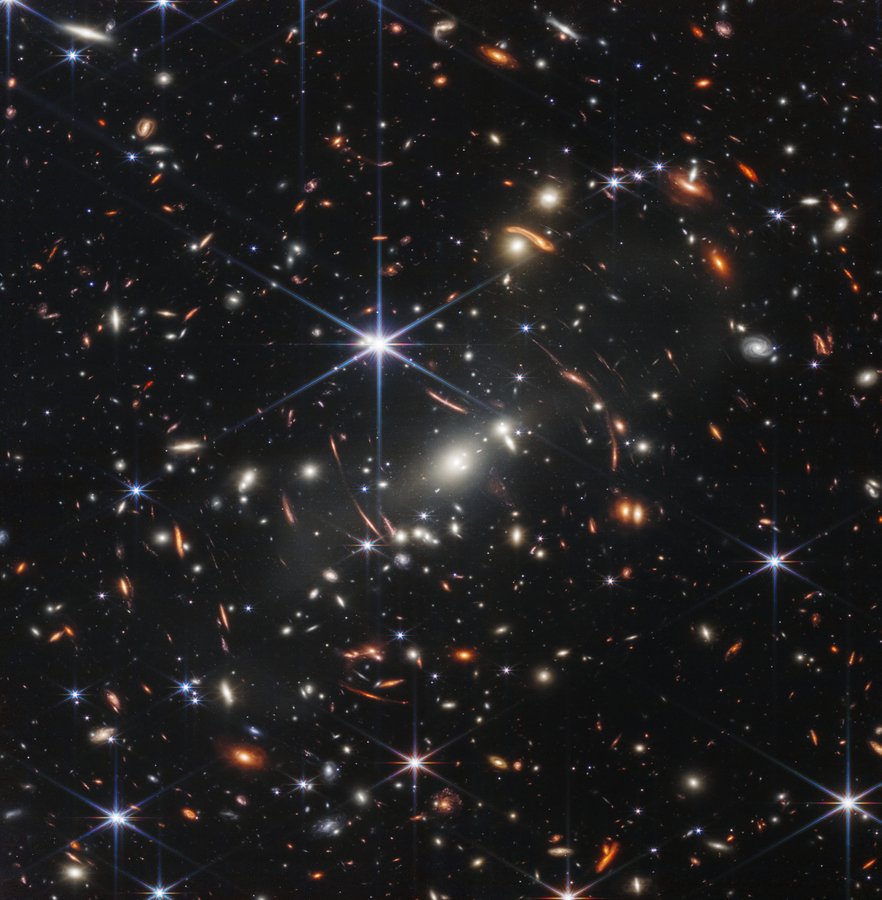 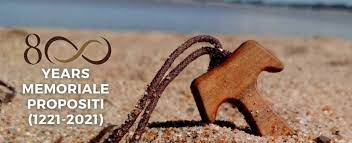 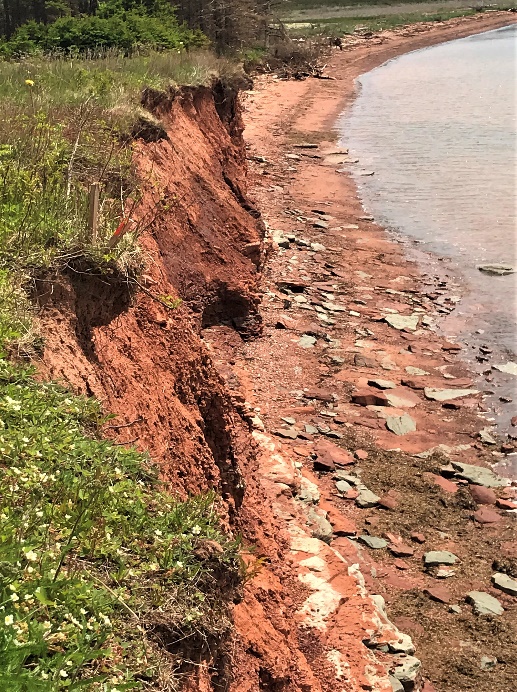 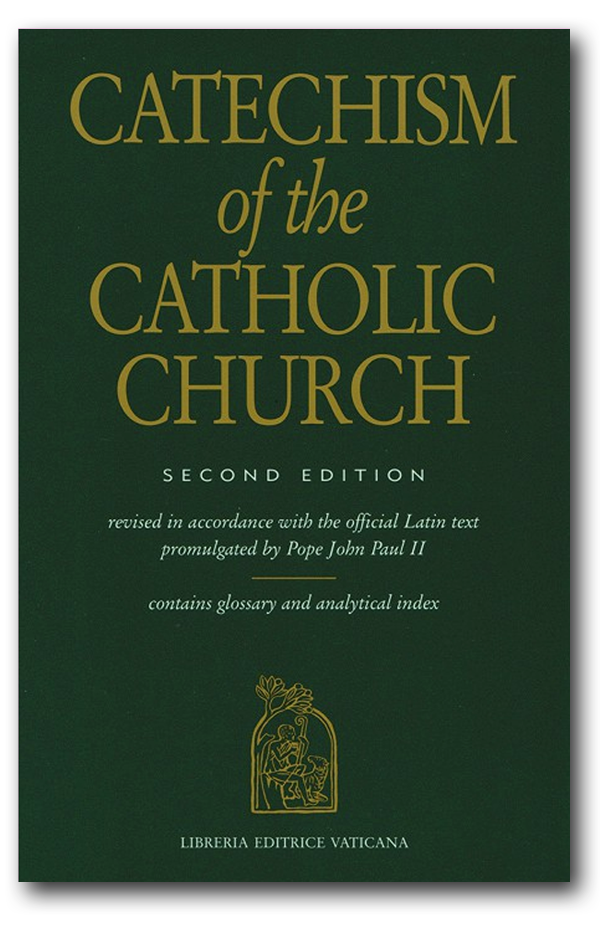 Called to “a radical reorientation of our whole life, a return, a conversion to God with all our heart … which entails the desire and resolution to change one’s life.”
Letter to All the Faithful (1215/1220)- St. Francis
Memoriale Propositi (1221) – Pope Honorium III
Supra Montem (1289) - Pope Nicholas IV
Misericors Dei Filius (1883) - Pope Leo XIII
Seraphicus Patriarcha (1978) - Pope Paul VI
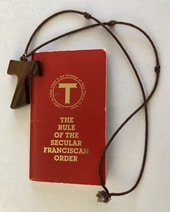 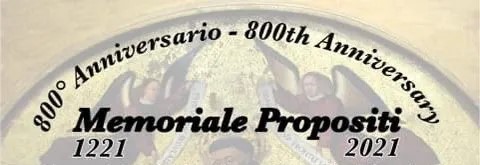 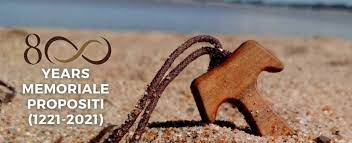 “Gospel to life and life to the Gospel”

Based on OFS Rule, Article 4.

Music by Debbie Tessier 




G
Refrain:
Gospel to life and life to the Gospel,
Rule of love and truth.
Praise of God, blest with simplicity
Holy Spirit, form us all with Francis into Christ.

1. Penance bears much fruit,               2. Blest by the Church,
    the Rule lights our path.                        Protected by Mary.                          
    Daily conversion, turning, turning,      Life in fraternity, global family,
    let us renew our promise!                    let us keep our promise!

                                  3. Thanks be to God
                                       for this way of life!
                                       Brothers and sisters, called to unity,
                                       let us share our promise!
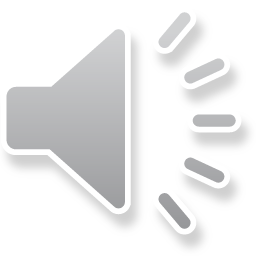 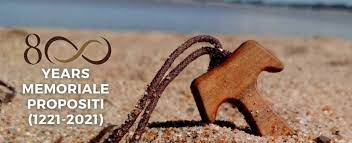 From Memoriale Propositi
To 
Our Present Rule

800+ years of living the Gospel life
Fraternity

Memoriale Propositi
Article 19

Our Present 
OFS Rule
Articles 13 & 24
Simplicity

Memoriale Propositi
Articles 1-3

Our Present 
OFS Rule
Article 11
Family

Memoriale Propositi
Article 18 

Our Present 
OFS Rule
Article 17
Reconciliation

Memoriale Propositi
Article 15

Our Present 
OFS Rule
Article 7
Prayer

Memoriale Propositi
Articles 7 & 12

Our Present 
OFS Rule
Article 8
Peace

Memoriale Propositi
Articles 16 & 26

Our Present 
OFS Rule
Article 19
JUBILEE! REJOICE IN THE CHOICE
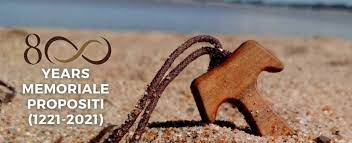 Wherever the Spirit Leads Us
Refrain: 
Wherever the Spirit leads us,
Wherever we go,
Wherever the journey takes us,
Together we’ll go


1. Our God is a God of love,
Who cares for our every need
He calls us to trust in Him,
To follow his lead
2. Our God is a God of hope
Who never forgets his own.
He calls us to go beyond
to places unknown

3. Our God is a God of joy
Who wants us to all belong.
He gives us fraternity
To help us along
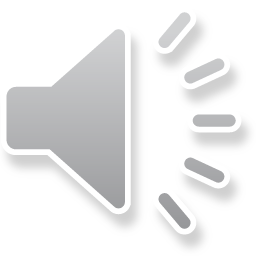 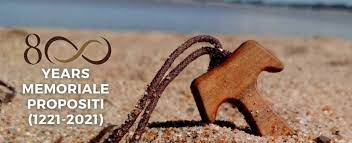